CCNA 200-301, Volume 2
Chapter  11 
Quality of Service (QoS)
Objectives
Explain the forwarding per-hop behavior (PHB) for QoS such as classification, marking, queuing, congestion, policing, shaping
Bandwidth, Delay, Jitter, and Loss
Bandwidth: The speed of a link, in bits per second
Delay: One-way delay or round-trip delay between a source and destination
Jitter: The variation in one-way delay between consecutive packets sent by the same source
Loss: The number of loss messages, usually as a percentage of packets sent
Disproportionate Packet/Byte Volumes with HTTP Traffic
Creating VoIP Packets with an IP Phone and a G.711 Codec
Classification for Queuing in a Router
Systematic Classification and Marking for the Enterprise
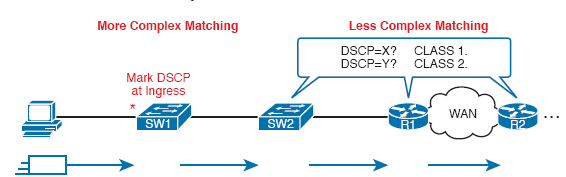 Classification with Five Fields Used by Extended ACLs
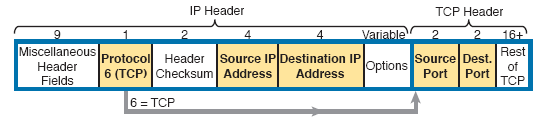 Example of the Many NBAR2 Matchable Applications
IP Precedence and Differentiated Services Code Point Fields
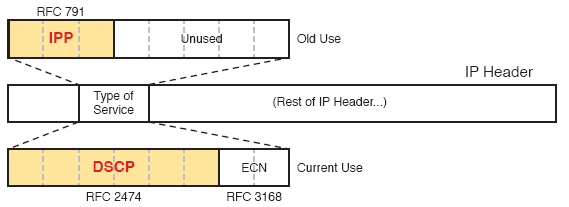 Class of Service Field in 802.1Q/p Header
Useful Life of CoS Marketing
Marking Fields
Defining Trust Boundaries—PC
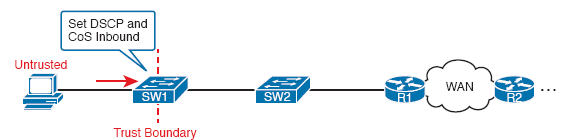 Defining Trust Boundaries—IP Phone
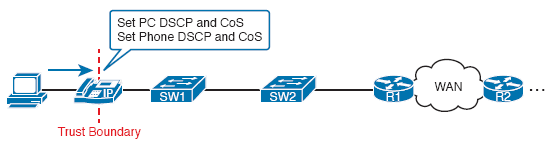 Differentiated Services Assured Forwarding Values and Meaning
Class Selector
Output Queuing in a Router: Last Output Action Before Transmission
Queuing Components
CBWFQ Round-Robin Scheduling
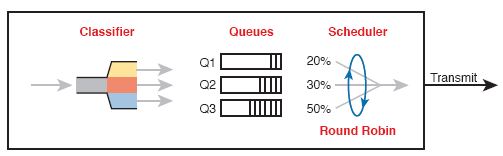 QoS Requirements for a VoIP Call per Cisco Voice Design Guide
Round Robin Not Good for Voice Delay (Latency) and Jitter
LLQ Always Schedules Voice Packet Next
Prioritization Strategy for Data, Voice, and Video
Use a round robin queuing method like CBWFQ for data classes and for noninteractive voice and video.
If faced with too little bandwidth compared to the typical amount of traffic, give data classes that support business-critical applications much more guaranteed bandwidth than is given to less important data classes.
Use a priority queue with LLQ scheduling for interactive voice and video, to achieve low delay, jitter, and loss.
Prioritization Strategy for Data, Voice, and Video (continued)
Put voice in a separate queue from video, so that the policing function applies separately to each.
Define enough bandwidth for each priority queue so that the built-in policer should not discard any messages from the priority queues.
Use Call Admission Control (CAC) tools to avoid adding too much voice or video to the network, which would trigger the policer function.
Effect of a Policer and Shaper on an Offered Traffic Load
Ethernet WAN: Link Speed Versus CIR
Shaping Queues: Scheduling with LLQ and CBWFQ
One Second (1000 ms) Shaping Time Interval, Shaping at 20 Percent of Line Rate
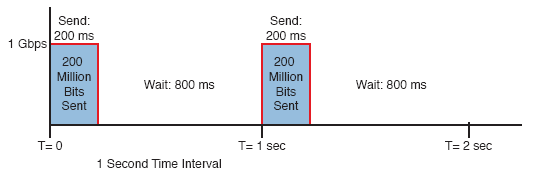 Tail Drop Concepts with Three Different Scenarios
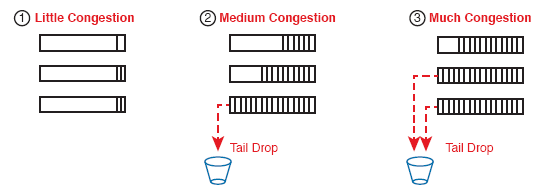 Mechanisms of Congestion Avoidance
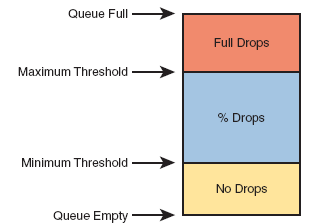